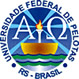 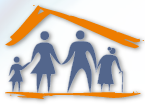 Universidade Aberta do SUS – UNASUSUniversidade Federal de PelotasEspecialização em Saúde da FamíliaModalidade a DistânciaTurma 2
Melhoria na atenção à saúde da criança na Unidade de Saúde da Família Dr. Antônio Novais Oliveira, Abaíra - Bahia.

Aluno: Leonardo Novais Moreira Luz
Orientadora: Renata Moraes Bielemann
Co-orientador: Américo Yuiti Mori
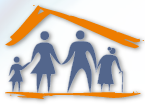 Introdução
Adotar medidas para o crescimento e desenvolvimento saudáveis significa garantir um direito da população e cumprir uma obrigação do estado (BRASIL, 2002);

Apesar de acompanhar a redução nacional da mortalidade infantil, a Bahia ainda apresenta uma das piores taxas nacionais de mortalidade nessa faixa etária (BAHIA, 2009);
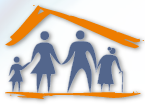 Introdução
O município de Abaíra está localizado na Chapada Diamantina, sudoeste da Bahia;

População: 8.316 habitantes (IBGE 2010);

04 USF, 01 NASF e 01 Hospital Municipal;

UBS: 2.425 pessoas, 11 microáreas;
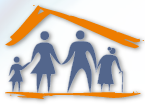 Introdução
População na faixa etária de 0 a 6 anos é de 137 crianças (SIAB municipal, 2012);

Registros falhos: dados da puericultura, vacinas, periodicidade de consultas;

Falta de monitoramento e avaliação da qualidade da atenção oferecida pela equipe;
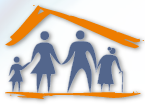 Introdução
Trabalho da equipe sem adoção de um protocolo de atenção à saúde;

Inexistência de agenda compartilhada entre os profissionais;

Ponto positivo: vínculo dos profissionais com a população, auxiliado pelo trabalho dos ACS;
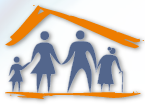 Objetivo Geral: Qualificar a atenção à saúde da criança na Unidade Básica de Saúde Dr. Antônio Novais Oliveira.
Objetivos específicos: 
1. Ampliar a cobertura da Puericultura nas crianças de 0 a 72 meses de idade;
2. Melhorar a adesão à Puericultura;
3. Melhorar a qualidade do atendimento à criança;
4. Melhorar os registros das informações;
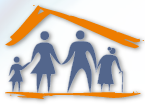 Objetivos específicos:
5. Mapear as crianças de risco pertencentes a área de abrangência;
6. Promover a saúde – prevenção de acidentes;
7. Promover a saúde bucal;
8. Promover a alimentação saudável – aleitamento materno;
9. Promover a alimentação saudável – alimentação complementar do lactente;
10. Promover a alimentação saudável – nutrição infantil.
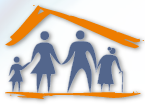 Metas
Relativas ao objetivo 1:
Ampliar a cobertura da puericultura de crianças entre zero e 72 meses da Unidade Básica de Saúde (UBS) para 80%;
Realizar a primeira consulta nos primeiros 15 dias de vida para 100% das crianças cadastradas;
Relativa ao objetivo 2:
Garantir atendimento em dia, de acordo com o protocolo, para 80% das crianças cadastradas no programa;
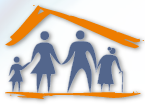 Metas
Relativas ao objetivo 3:
Monitorar o crescimento em 80% das crianças;
Monitorar o desenvolvimento em 80% das crianças;
Vacinar 90% das crianças de acordo com a idade;
Realizar teste do pezinho em 100% das crianças com até 7 dias de vida;
Relativa ao objetivo 4:
Manter registro na ficha espelho de puericultura/vacinação de 80% das crianças que consultam o serviço;
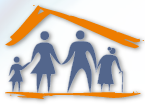 Metas
Relativa ao objetivo 5:
Avaliar 80% das crianças com risco para morbidade/mortalidade (baixo peso ao nascer, prematuridade, alterações do crescimento, desnutrição…);
Relativa ao objetivo 6:
Dar orientações para prevenir acidentes na infância em 80% das consultas de puericultura;
Relativa ao objetivo 7:
Garantir primeiro atendimento odontológico a 60% das crianças cadastradas;
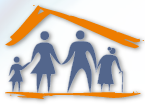 Metas
Relativa ao objetivo 8:
Promover aleitamento materno exclusivo até os 6 meses em 90% das crianças;
Relativa ao objetivo 9:
Orientar a alimentação complementar a 80% das crianças após os 6 meses de idade;
Relativa ao objetivo 10:
Fazer orientação nutricional para 80% das crianças.
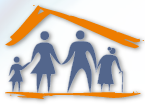 Metas
Não tiveram indicadores coletados:
Realizar a primeira consulta nos primeiros 15 dias de vida para 100% das crianças cadastradas;
Dar orientações para prevenir acidentes na infância em 80% das consultas de puericultura;
Promover aleitamento materno exclusivo até os 6 meses em 90% das crianças;
Orientar a alimentação complementar a 80% das crianças após os 6 meses de idade;
Fazer orientação nutricional para 80% das crianças.
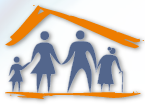 Metodologia
População Alvo:
80 crianças de 0 a 72 meses cadastradas no programa de Puericultura da UBS.
Ações/logística:
Discussão em reuniões com a equipe;
Adoção do protocolo do MS, 2002;
Revisão das consultas e registros realizadas nos últimos dois meses;
Cadastramento e monitoramento do número de crianças do programa através do livro de registro, ficha espelho e da caderneta da criança;
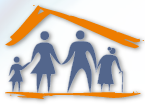 Metodologia
Capacitação da equipe (protocolo, Política de Humanização, registros);
Divulgação do serviço e sua importância;
Atendimento em todos os dias da semana;
Treinamento das técnicas de Enfermagem e a recepcionista para a captação das crianças;
Os ACS realizavam a divulgação e a busca ativa;
Realização e avaliação semanal da planilha de coleta de dados;
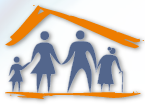 Metodologia
Verificação do cumprimento da periodicidade das consultas;
Levantamento das crianças que apresentavam alguma intercorrência ou problema no crescimento e desenvolvimento;
Ao nascer, era realizada a primeira semana de saúde integral;
Auxílio do programa Saúde na Escola;
Relato das atividades no diário da intervenção.
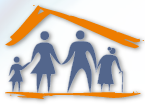 Resultados
Ampliar a cobertura da puericultura de crianças entre zero e 72 meses da Unidade Básica de Saúde (UBS) para 80%.









*Dificuldade de acesso, recesso de final de ano.
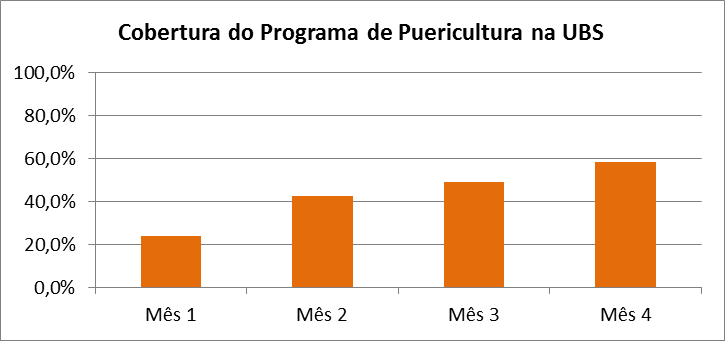 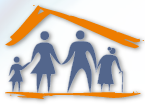 Resultados
Garantir atendimento em dia, de acordo com o protocolo, para 80% das crianças cadastradas no programa.









* Revisão das fichas, engajamento da equipe e trabalho dos ACS.
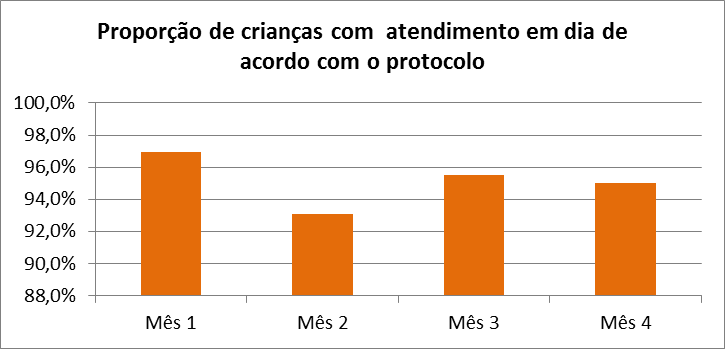 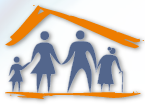 Resultados
Manter registro na ficha espelho de puericultura/vacinação de 80% das crianças que consultam o serviço.









*Trabalho em equipe, melhoria dos registros.
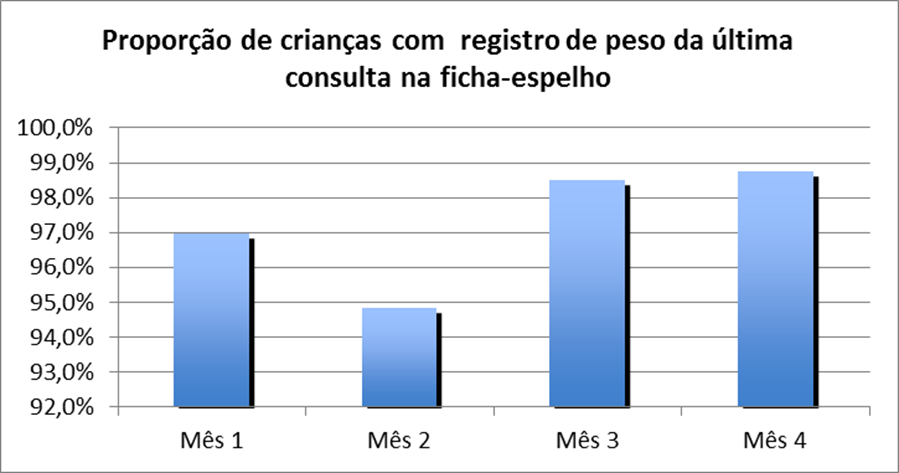 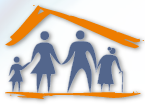 Resultados
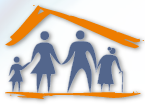 Resultados
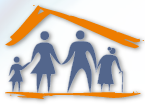 Resultados
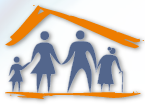 Resultados
Monitorar o desenvolvimento em 80% das crianças.








*Participação dos pais/responsáveis e equipe.
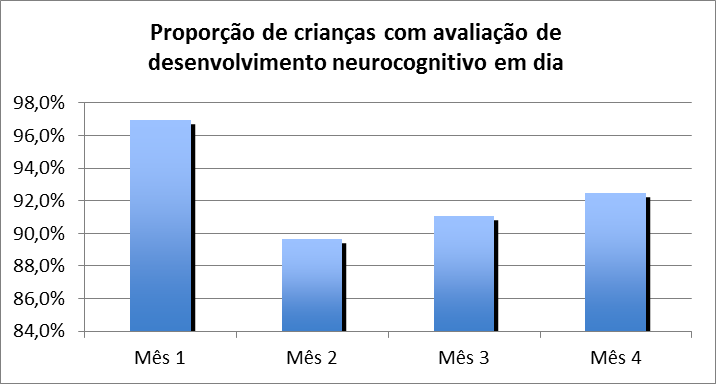 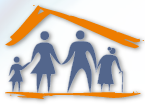 Resultados
Vacinar 90% das crianças de acordo com a idade.








*Equipe de saúde municipal, pais/responsáveis.
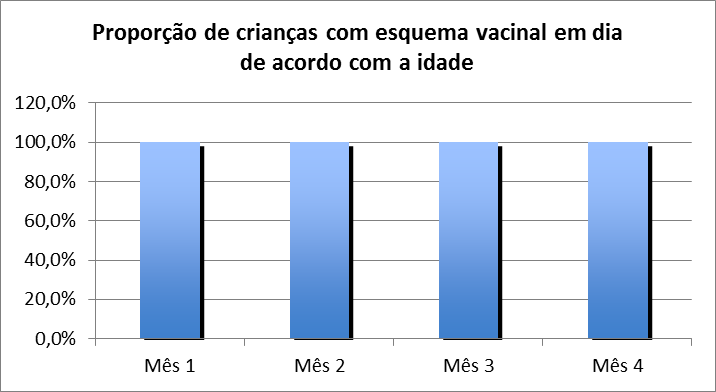 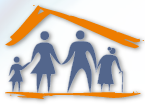 Resultados
Realizar teste do pezinho em 100% das crianças com até 7 dias de vida.









*Registros falhos.
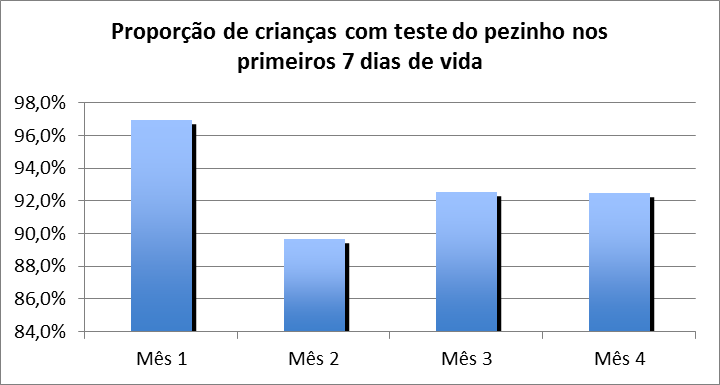 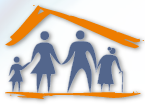 Resultados
Avaliar 80% das crianças com risco para morbidade/mortalidade (baixo peso ao nascer, prematuridade, alterações do crescimento, desnutrição…).








*Dificuldade de encontrar os dados.
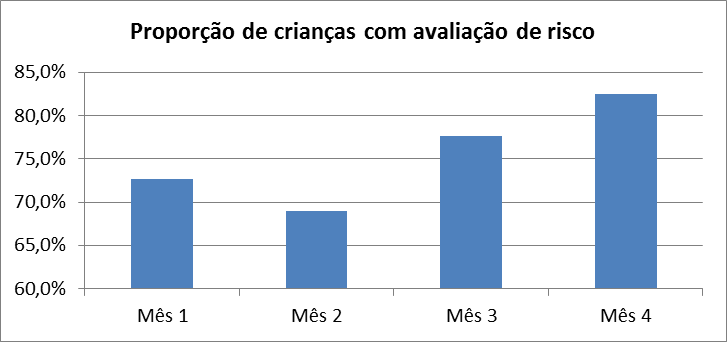 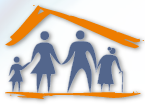 Resultados
Garantir primeiro atendimento odontológico a 60% das crianças cadastradas.







*Demanda reprimida, agenda compartilhada.
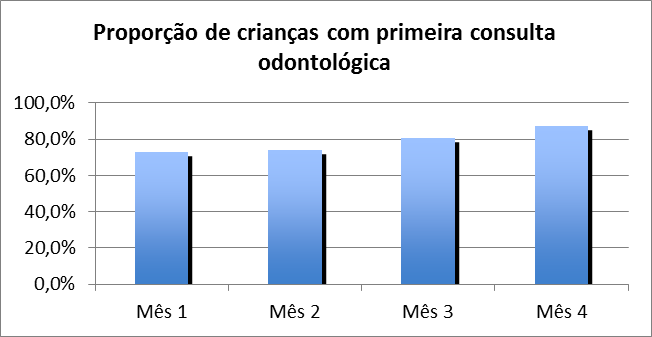 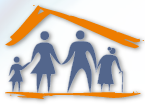 Discussão
A intervenção trouxe melhorias no serviço prestado;
Aumento no atendimento às crianças;
Aperfeiçoamento dos registros;
Realização do trabalho em equipe e com base no protocolo;
Ocorrência de parcerias;
Realização de encaminhamentos;
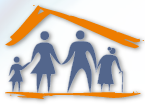 Discussão
Abordagem de temas antes negligenciados;
Com o agendamento, a busca pelas consultas por parte dos pais/responsáveis tornou-se mais comum;
Melhorar o engajamento e a participação da comunidade;
Necessidade de ampliação da cobertura;
Aumentar a oferta em saúde bucal.
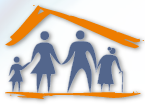 Reflexão crítica sobre processo pessoal de aprendizagem e na implementação da intervenção
Processo árduo, prazeroso e repleto de desenvolvimento (pessoal e equipe);
A aprendizagem adquirida durante os estudos (EaD);
A troca de informações e experiências ocorridas nos fóruns e conversas com colegas e orientadores;
Assuntos do quotidiano da ESF > Teoria associada a prática;
Satisfação do usuário.
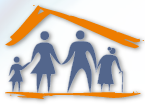 Referências
Wikipédia – a enciclopédia livre. http://pt.wikipedia.org/wiki/Aba%C3%ADra. Acesso em 09 de agosto de 2012.
BRASIL. Ministério da Saúde. Secretaria de Políticas de Saúde. Departamento de atenção básica. Saúde da criança: acompanhamento do crescimento e desenvolvimento infantil. Brasília, 2002. 
OPAS. Manual para a vigilância do desenvolvimento infantil no contexto da AIDPI. Washington, D.C. OPAS, 2005.
BAHIA. Diretoria de Informação em Saúde – DIS. Mortalidade Infantil no Estado da Bahia: Situação atual e perspectivas. Salvador, 07/10/2009.
GIUSTI, Carmen et al. Teses, dissertações e trabalhos acadêmicos: manual de normas da Universidade Federal de Pelotas. Pelotas, 2006. 61f.